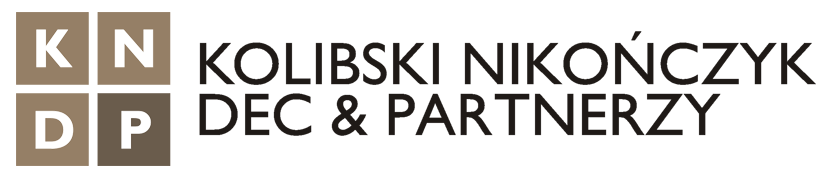 Transakcje z podmiotem nieustalonym w VAT
Kwalifikacja czynu zabronionego a skutki w VAT  


Andrzej Nikończyk
doradca podatkowy
© Andrzej Nikończyk 2021
Stan faktyczny
korespondencji mailowej oraz telefonicznej z osobą poznaną w trakcie targów, która miała reprezentować spółkę włoską

strony ustaliły warunki przyszłej transakcji, mającej polegać na sprzedaży dzianiny bawełnianej na rzecz spółki włoskiej

Na zamówieniu widoczna była pieczęć podmiotu zamawiającego tj. spółki z Włoch oraz parafa. 

Zgodnie z ustaleniami transport towaru do Włoch leżał po stronie Spółki i został on dokonany przez wynajętą firmę przewozową. Towar dostarczono w trzech transportach na adres wskazany przez osobę powołującą się za reprezentanta spółki włoskiej. Pod wskazanym adresem towar został odebrany, odbiór potwierdzono podpisem oraz pieczęcią nabywcy na dokumencie CMR, jak również na pisemnym oświadczeniu o odbiorze towaru.
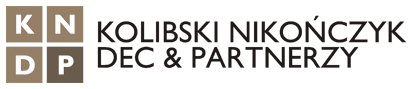 2
Stan faktyczny
Następnie w związku z brakiem zapłaty za towar w przewidzianym umową terminie Spółka A skontaktowała się z włoską spółką, którą osoba podająca się za jej przedstawiciela miała reprezentować. 

W wyniku przeprowadzonych rozmów telefonicznych, jak również korespondencji prowadzonej w związku z wystawionym przez Spółkę wezwaniem do zapłaty, włoski podmiot poinformował stronę polską, że osoba taka nigdy nie reprezentowała tego podmiotu, podmiot ten nigdy nie kupił żadnego towaru od Wnioskodawcy, jak również nie otrzymał faktur za zakup towaru od Spółki, w związku z czym nie jest zobowiązany do ich zapłaty.
W wyniku powyższych okoliczności Spółka złożyła zawiadomienie o możliwości popełnienia przestępstwa do Prokuratury Rejonowej Ł.-G. w Ł., tj. m.in. oszustwa oraz kradzieży lub przywłaszczenia.

Spółka A nigdy nie otrzymała zapłaty za wysłany towar, którego nie udało się również odzyskać.
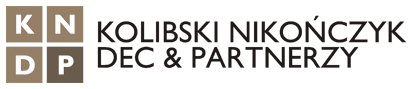 3
Stan faktyczny
Zdaniem wnioskodawcy, kradzież towaru nie jest czynnością opodatkowaną VAT, o której mowa w art. 5 ust. 1 ustawy o VAT, ponieważ Spółka jako właściciel towarów nie dokonała przeniesienia prawa do rozporządzenia towarami jak właściciel na podmiot, który ten towar ukradł. Wręcz przeciwnie, na skutek nielegalnego działania osoby podszywającej się pod włoską spółkę, Wnioskodawca został pozbawiony prawa do dysponowania towarem. Spółka nie uzyskała z tego tytułu ani zapłaty, ani też nie może tego towaru sprzedać, gdyż nie wrócił on do Spółki. W związku z powyższym w ocenie Wnioskodawcy ww. zdarzenie, polegające na dostarczeniu towaru do miejsca, w którym został on de facto skradziony, nie będzie podlegało opodatkowaniu VAT ponieważ, że nie doszło do przeniesienia prawa do rozporządzania towarem jak właściciel.
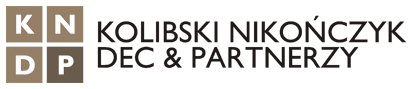 4
Stan faktyczny
Organ stanął na stanowisku, że Wnioskodawca w ramach prowadzonej działalności dokonał dostawy towarów, która podlega opodatkowaniu podatkiem od towarów i usług. 

WSA
Po pierwsze z punktu widzenia systemu VAT istotne jest to, by adresat dostawy był znany. Nie można bowiem przenieść prawa do rozporządzania towarem na nieustaloną osobę (podmiot), gdyż wykracza to poza sferę woli podmiotu wykonującego dostawę, a ponadto uniemożliwia kontrolę obrotu i rozliczeń podatkowych w systemie VAT.

Po drugie i najważniejsze nie do pomyślenia jest w demokratycznym państwie prawa przekonanie, że w wyniku przedmiotowej czynności przeniesiono prawo do rozporządzania towarem na rzecz oszusta. Zaakceptowanie tego oczywiście niezasadnego poglądu prowadziłoby wprost do uznania, że uprawnienie to można nabyć za pomocą czynu zabronionego, co jest nie do przyjęcia. Wykraczałoby to poza granice art. 2 Konstytucji RP i godziło w pewność obrotu gospodarczego.
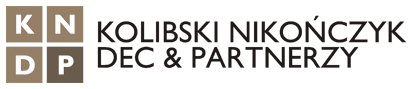 5
Przepisy
Przeniesienie własności rzeczy oznaczonych co do gatunku – umowa + wydanie (art. 155 KC)

Sprzedaż na odległość do wydania następuje z chwilą przekazania przewoźnikowi (art. 544 § 1 KC) 
Zapłata po odbiorze rzeczy (art. 544 § 2 KC) 

Błąd wywołany przez drugą stronę podstępnie jest wadą oświadczenia woli 

Uchylenie się od skutków prawnych oświadczenia woli, które zostało złożone innej osobie pod wpływem błędu (…) następuje przez oświadczenie złożone tej osobie na piśmie
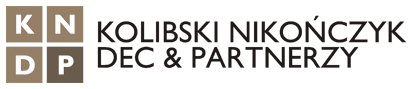 6
Przepisy
Art.  278  § 1 [Kradzież]
Kto zabiera w celu przywłaszczenia cudzą rzecz ruchomą, podlega karze pozbawienia wolności od 3 miesięcy do lat 5.



Art.  286  § 1 [Oszustwo]
Kto, w celu osiągnięcia korzyści majątkowej, doprowadza inną osobę do niekorzystnego rozporządzenia własnym lub cudzym mieniem za pomocą  prowadzenia jej w błąd albo wyzyskania błędu lub niezdolności do należytego pojmowania przedsiębranego działania, podlega karze pozbawienia wolności od 6 miesięcy do lat 8.
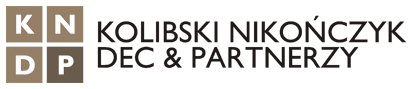 7
Orzeczenia
Wyrok Trybunału Sprawiedliwości z dnia 14 lipca 2005 r. C-435/03
British American Tobacco International Ltd, Newman Shipping & Agency Company NV

1. Kradzież towarów nie stanowi 'dostawy towarów dokonywanej odpłatnie' w
rozumieniu art. 2 szóstej dyrektywy 77/388 i w związku z tym nie stanowi czynności podlegającej opodatkowaniu podatkiem od towarów i usług.
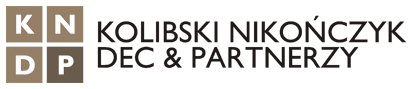 8
Orzeczenia
Wyrok Trybunału Sprawiedliwości z dnia 17 października 2019 r. C‑653/18
Unitel sp. z o.o.

(…) sprzeciwiają się one praktyce krajowej, takiej jak będąca przedmiotem postępowania głównego, polegającej na uznawaniu w każdym wypadku, że nie dochodzi do dostawy towarów w rozumieniu tego pierwszego przepisu (…) nabywcą tych towarów nie była osoba wykazana na fakturze wystawionej przez podatnika, lecz inny nieustalony podmiot. 
W takich okolicznościach należy odmówić skorzystania ze zwolnienia z VAT przewidzianego w art. 146 ust. 1 lit. a) i b) tej dyrektywy, jeżeli brak ustalenia rzeczywistego nabywcy uniemożliwia wykazanie, że dana transakcja stanowi dostawę towarów w rozumieniu tego przepisu, lub jeżeli zostanie stwierdzone, że podatnik ten wiedział lub powinien był wiedzieć, iż owa transakcja wiąże się z oszustwem popełnionym na szkodę wspólnego systemu VAT.
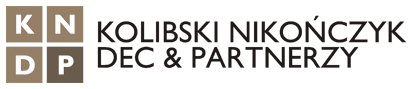 9
Orzeczenia
Wyrok Trybunału Sprawiedliwości z dnia 17 października 2019 r. C‑653/18
Unitel sp. z o.o.

wskazać należy, iż nie ma istotnego znaczenia to, czy podmiot, który przejął władanie nad towarem nabył jednocześnie prawo własności, jak i to, że Spółka nie uzyskała zapłaty za towar będący przedmiotem dostaw. 
Założeniem transakcji była jej odpłatność i sytuacji opisanej w stanie faktycznym we wniosku o wydanie interpretacji nie można utożsamiać z kradzieżą. Tym samym w okolicznościach niniejszej sprawy nie znajdą zastosowania przywoływane przez Skarżącą zarówno we wniosku o wydanie interpretacji indywidualnej, jak i w skardze orzeczenia TSUE uznające, iż kradzież towarów nie jest objęta pojęciem odpłatnej dostawy.
W tych okolicznościach w ocenie Sądu co do zasady prawidłowe jest stanowisko organu interpretacyjnego, z którego wynika, iż w przypadku dokonania dostawy, także na rzecz innego podmiotu niż na to wskazuje faktura sprawia, że doszło do wykonania czynności opodatkowanej podatkiem VAT.
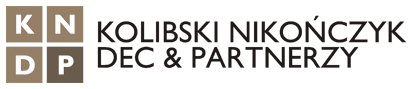 10
Główne problemy:

Czy znajomość tożsamości nabywcy skutkuje brakiem dostawy

Utożsamienie skutków podatkowych czynności ze względu na ich skutki faktyczne

Błędna kwalifikacja prawna w stanie faktycznym wniosku o interpretację

Brak weryfikacji stanu faktycznego zawierającego kwalifikację prawną
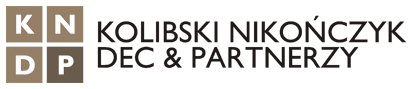 11
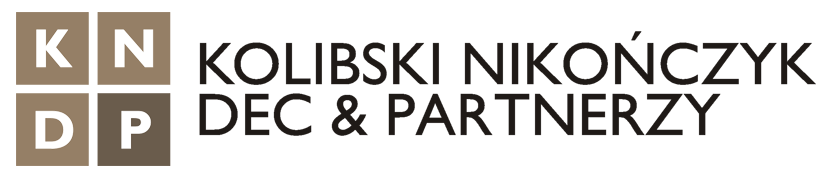 Kontakt
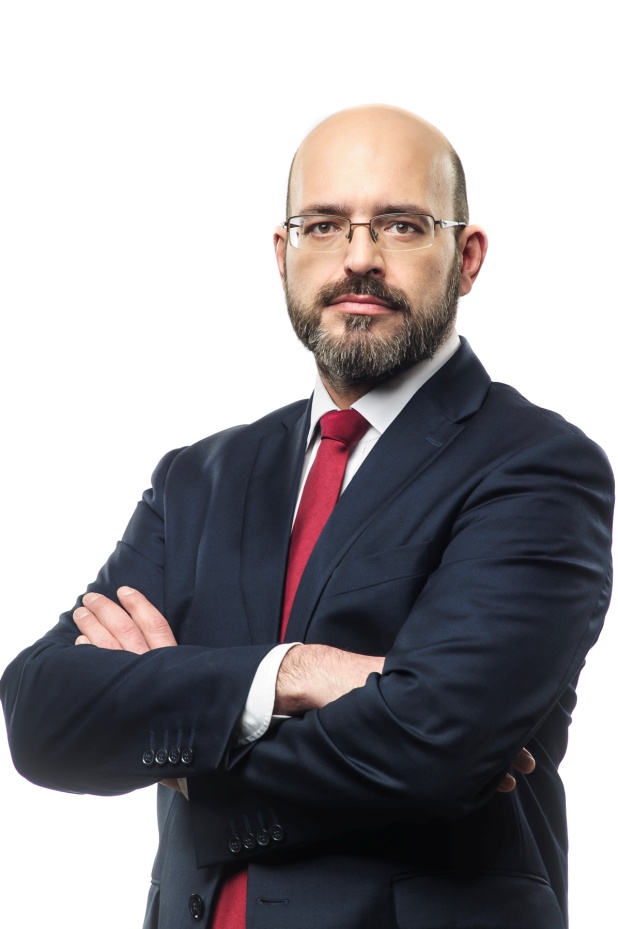 Andrzej Nikończyk
doradca podatkowy

e-mail: andrzej.nikonczyk@kndp.pl 
tel. kom.:  781 00 81 81

Marek Kolibski, Andrzej Nikończyk
Michał Dec & Partnerzy  Kancelaria doradców podatkowych i radców prawnych spółka partnerska

ul. Miodowa 1 
00-080 Warszawa
Tel.: +48 22 826 00 62
www.kndp.pl